I got rejected. Now What?
Tessa West 
New York University
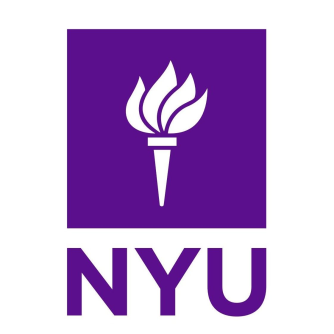 Reason for the rejection
What to do
Address as many of the issues that you can that were raised by the reviewers, be clear in your shortcomings, and send to another journal
The reviewers are excited by the ideas but there were a lot of little things wrong
There is nothing “wrong” with the paper—it just doesn’t make a big theoretical advancement
Edit to make the contribution clearer and send it to a more specialized journal
This issue will be picked up by other reviewers at other journals. Collect new data before re-submitting elsewhere
The ideas are great! But there is a fatal methodological flaw
Did they misunderstand how important and timely your work is? If YES, then make your points more clearly and submit elsewhere
The editor MADE A MISTAKE!!
Did they misunderstand your method and think you made a horrible mistake that you did not in fact make?  If YES, then consider contacting the editor
[Speaker Notes: For the first one, jack dovidio used to tell me that we all get 5 gold coins when we submit a paper. once a reviewer hits the 5th thing wrong, they will stop reading, as they have enough stuff to warrant a rejection
*these could be anything from ranging from methodological issues, a lack of clarity in describing what you did or how you analyzed the data]
Editor Poll on Facebook
In your experience (as an editor), how often have authors successfully gotten you to overturn a rejection decision?

Never. I stick to my guns
Sometimes sent back out

29 EDITORS VOTED
Editor Poll on Facebook
In your experience (as an editor), how often have authors successfully gotten you to overturn a rejection decision?

Never. I stick to my guns: 24%
Sometimes sent back out: 76%

29 EDITORS VOTED
“Only do so if  there has been a grave error that can be demonstrated easily and concretely. I would urge authors to seek input from experienced, non-partisan, objective scholars before they contact the editor.  If these scholars agree that there has been a ‘grave error,’ they should also be consulted to review the appeal letter to be sure that it is thoughtful and professional.” 
Jack Dovidio, JPSP
“For Emotion 2017-2018, across the editor (me) and 18 AEs, we received 16 appeals for manuscripts that had been reviewed (not desk rejects). Of those, we said "no" to 11 (usually they focused on one positive reviewer, but the other reviewer(s) made arguments that were compelling to the handling editor and main editor). We said yes you can resubmit to 5. Of those, 4 were rejected after the second round of reviews. One was eventually accepted (and the grounds for resubmitting were that the original reviewers misunderstood the method, and the authors did a good job of clarifying in their revision.” 
Paula Pietromonaco, Emotion
“ Do NOT do this as SOP: You will get a rep, and it won’t be a positive one. Only appeal when you can identify that the editors/reviewers made some kind of mistake, and never because you disagree with their judgment. Appeals are enormously time consuming for editors (you have to re-read the paper which by then has gone cold, re-read reviews, re-read decision letter, and read and try to understand what are usually extremely long, detailed, and often convoluted appeal letters) all while handling one’s usual load of new manuscripts.”
Linda Skitka, JPSP
Submission Does and Don’ts
DO address as many issues as you can that were raised by reviewers, even if you aren’t sending it back to the same journal 
DO write a very respectful letter to the editor, even if you disagree with them 
DO ask for more time if you need it. Unless it’s a special issue with a deadline, editors are usually flexible 
DON’T dismiss reviewer comments or insult reviewers
DON’T ignore reviewer comments in a revision in the hopes that no one will notice (they will)
Thank You!